足球小將主題曲
威風/威風凜凜
雙腿好似摩打
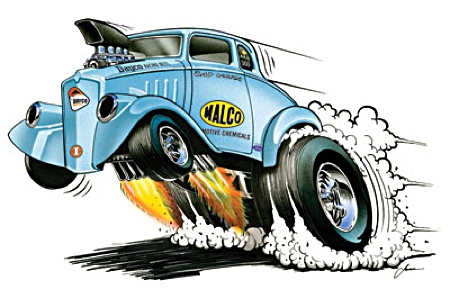 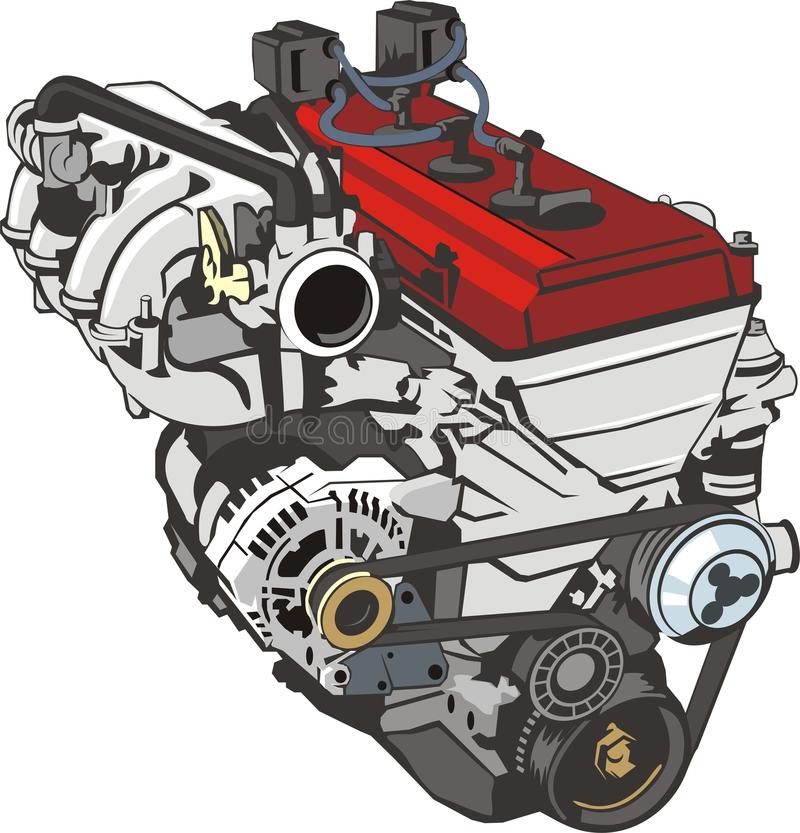 頂呱呱
日練夜練
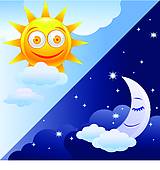 射波招式
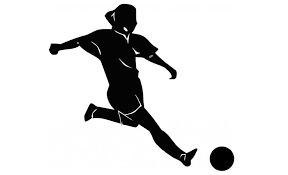 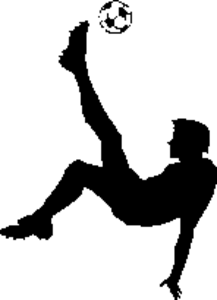 攻呀攻　快搶攻
射呀射　射它吧
穿梭對手之間
獨有腳法像玩耍
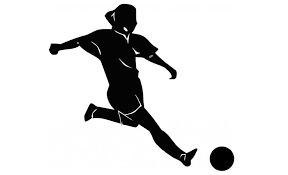 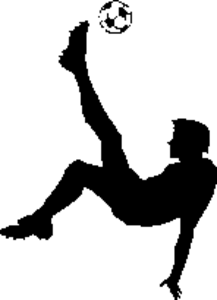 可稱霸只有他